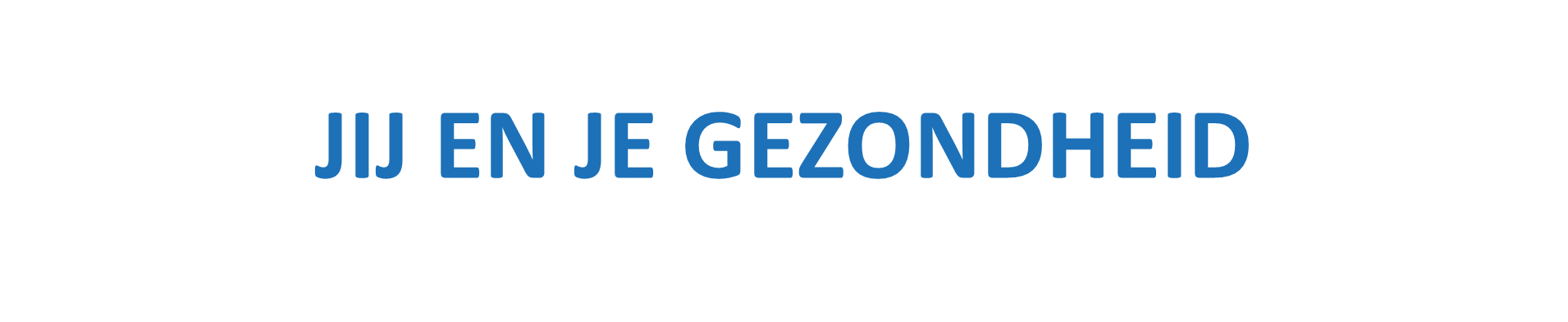 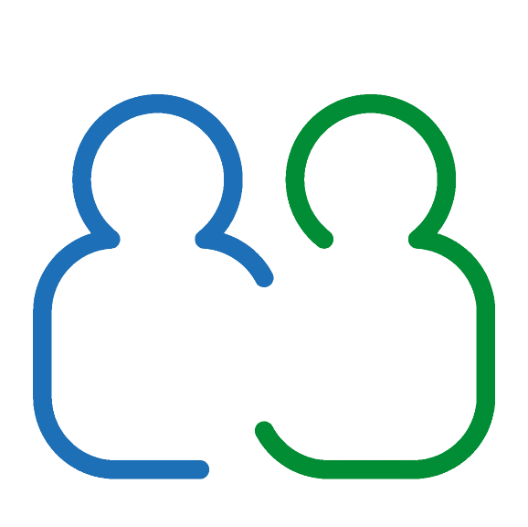 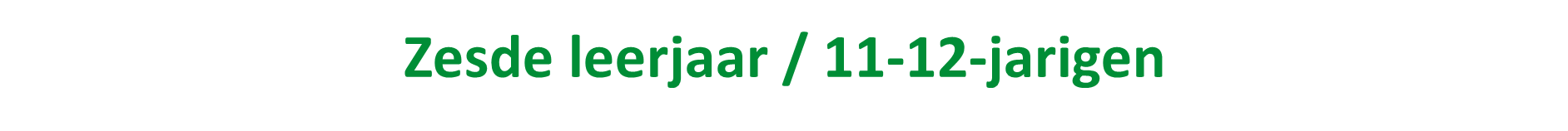 Bekijk op een computer of laptop!
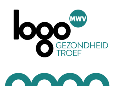 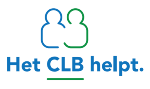 Beste leerling,
Normaal was er voor jou dit schooljaar nog een systematisch contactmoment (medisch onderzoek) gepland bij het CLB.

Door de coronacrisis kan dit niet doorgaan.
Toch willen we graag samen met jou even stilstaan bij jouw gezondheid. Ben je klaar ?
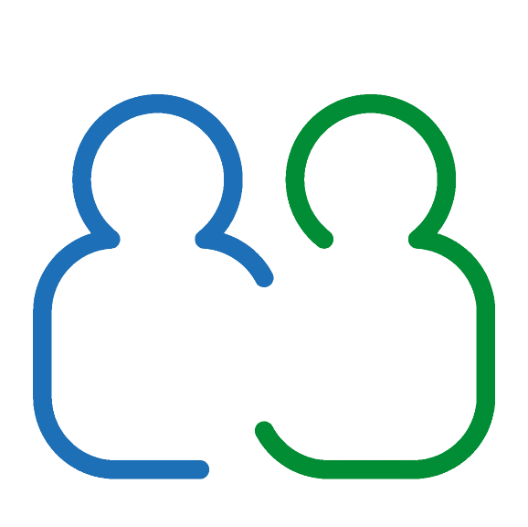 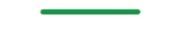 Meten en wegen
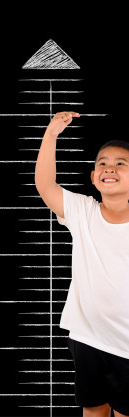 Op jouw leeftijd zie je kinderen die al snel gegroeid zijn en kinderen die nog veel zullen groeien.

Normaal meten en wegen we jou. Dat doen we nu niet.

Maak jij je zorgen over je groei?Praat dan even met je mama of papa. Misschien was dat bij hen ook zo?

Je kan samen met mama en papa ook advies vragen bij het CLB.
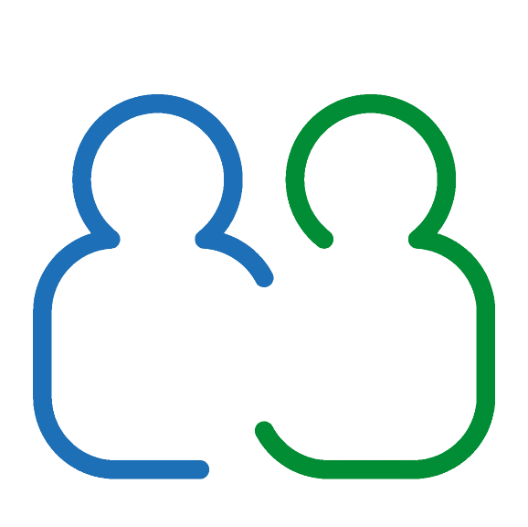 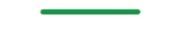 Bron: Freepik
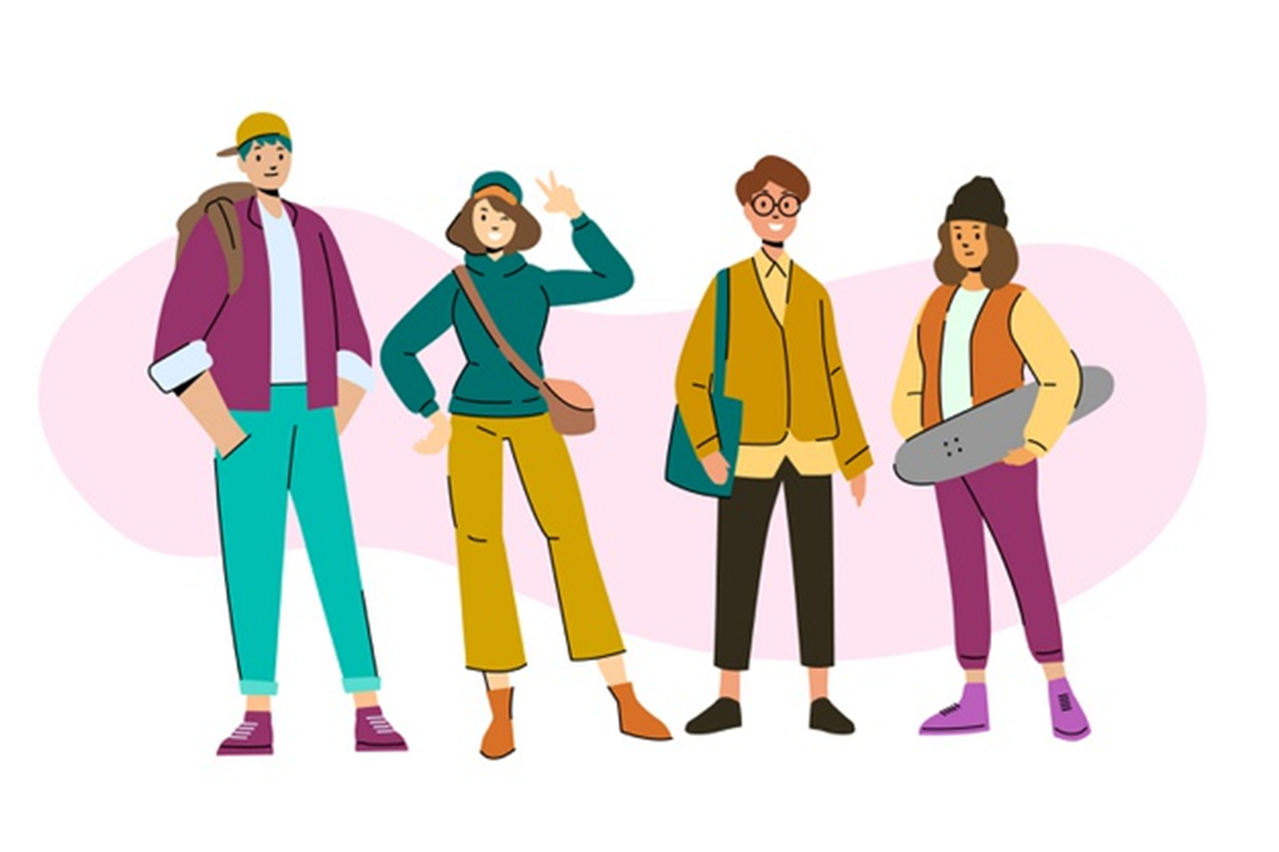 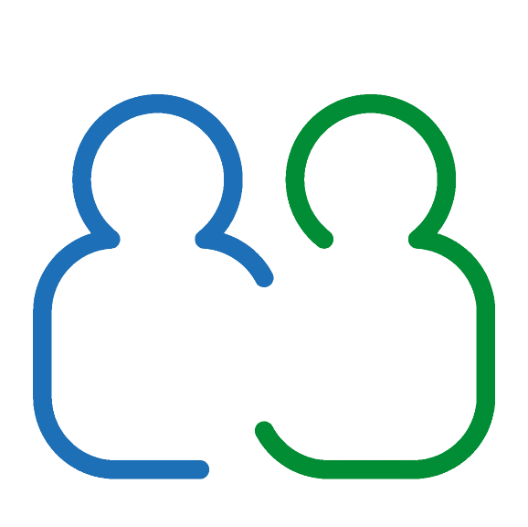 Jouw lichaam

Als je groeit, verandert ook jouw lichaam. Misschien heb je dat al gemerkt? Of misschien heb je vragen?

Klik door naar de site van WATWAT, vul je leeftijd in en lees wat er met je lichaam gebeurt in de puberteit.
Bron: Freepik
Ogen
Kan jij het bord nog makkelijk lezen?Herken je nog iedereen van ver?

Normaal kijken we na of je nog goed ziet. Dat doen we nu niet.

Als je niet zeker bent dat je goed kan zien, vraag dan aan mama of papa om contact op te nemen met het CLB.

Kan je het bord niet goed meer lezen of heb je andere oogklachten? Dan kunnen mama of papa ook een afspraak maken bij de oogarts.
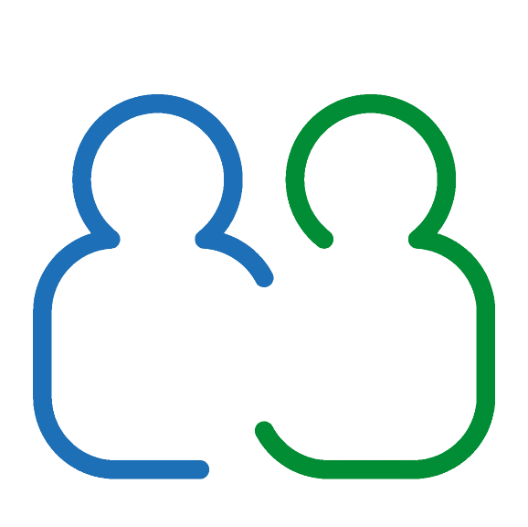 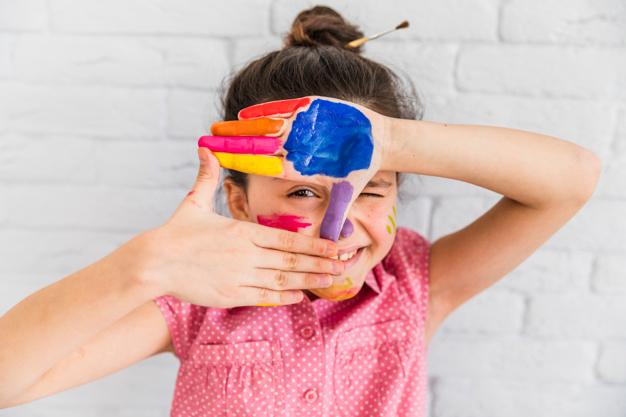 Bron: Freepik
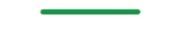 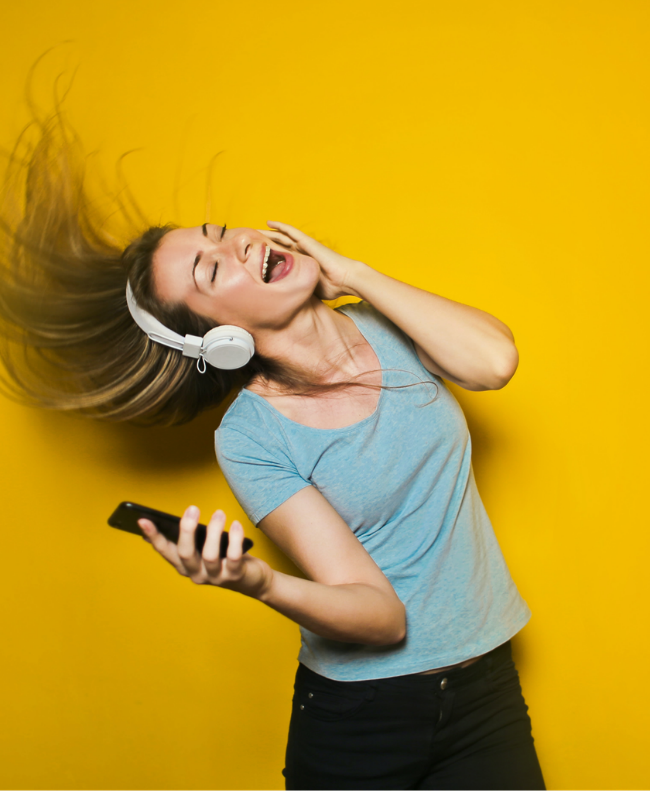 Oren en gehoor
Naar muziek luisteren is fijn! Maar weet je ook dat dit voor gehoorproblemen kan zorgen?  Je oren zijn gevoeliger dan je denkt!

Test HIER jouw risico op gehoorschade! 

Wat is gehoorschade? Zijn er tips om gehoorschade te voorkomen? Lees het HIER!
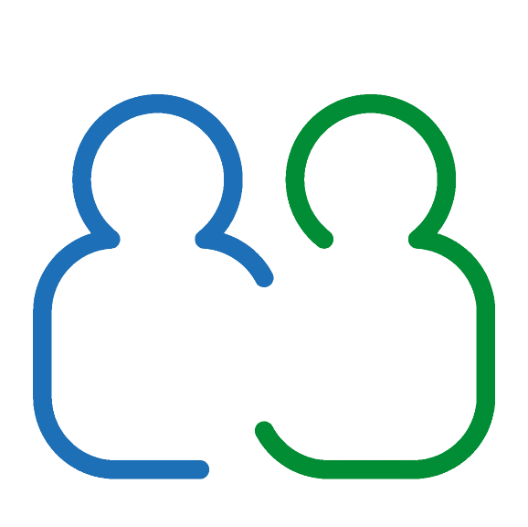 Bron: Unsplash
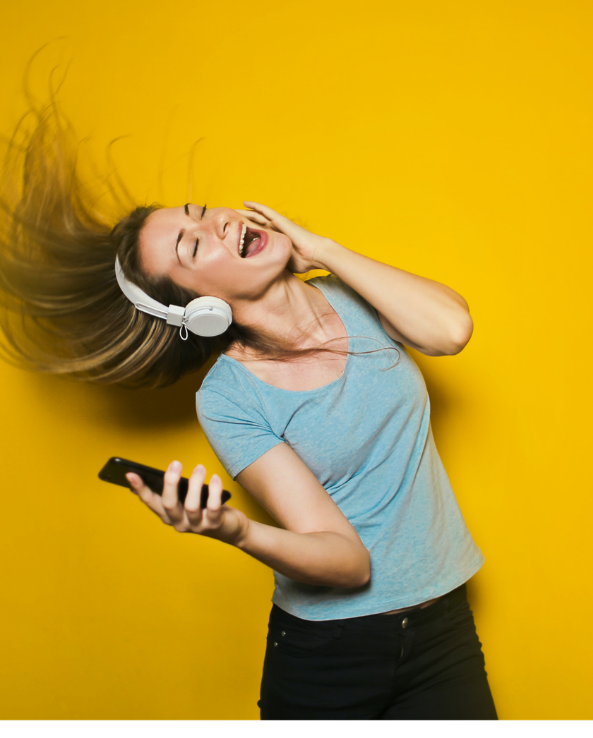 Tips
Zet het volume niet te hoog.
Zorg dat je alles rond jou nog goed hoort.
Gebruik liever een hoofdtelefoon dan oortjes.
Zet het volume van je muziekspeler nooit op het maximum.
Gun je oren na een uurtje muziek luisteren ook voldoende rust.
Kom niet te dicht bij luidsprekers.
Gebruik gehoorbescherming als je in de buurt komt van luide machines.
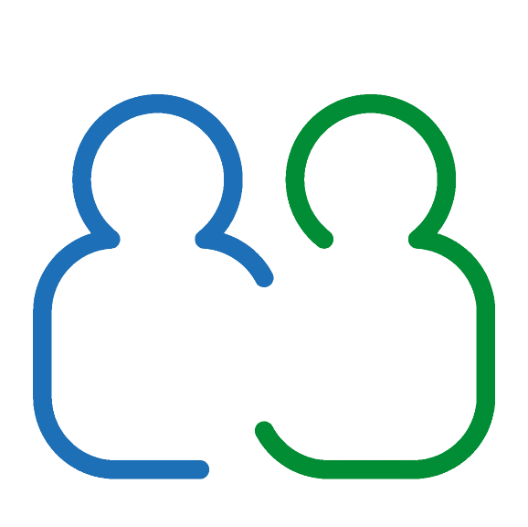 Bron: Unsplash
Tanden
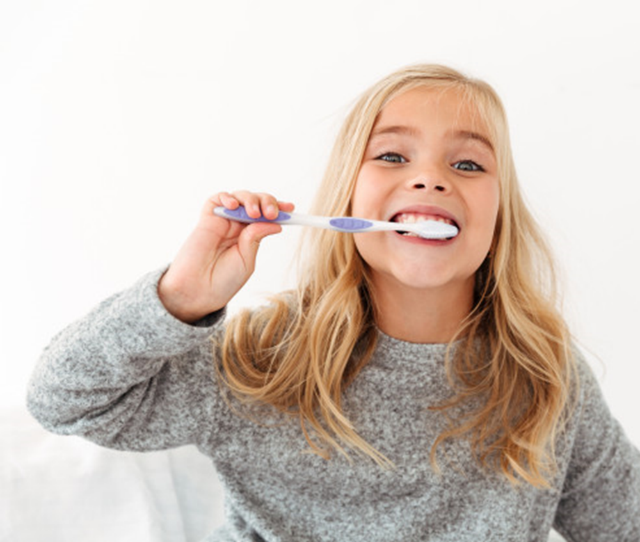 Wist je dat?
Je gaat best twee keer per jaar naar de tandarts.

Je poetst ook best twee keer per dag je tanden!

En dat voor minstens twee minuten.

Dat is de 2x2x2-regel! Makkelijk hé?! 
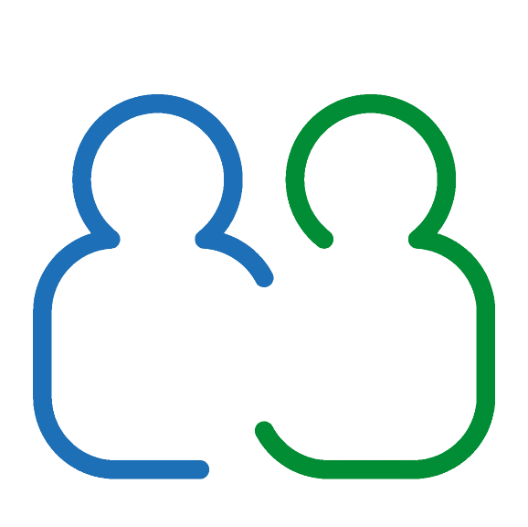 Bron: Freepik
Gezonde voeding
Hoeveel FRUIT eet jij?
test!

Hoeveel GROENTEN eet jij?
 test! 

Wat DRINK jij?
 test!
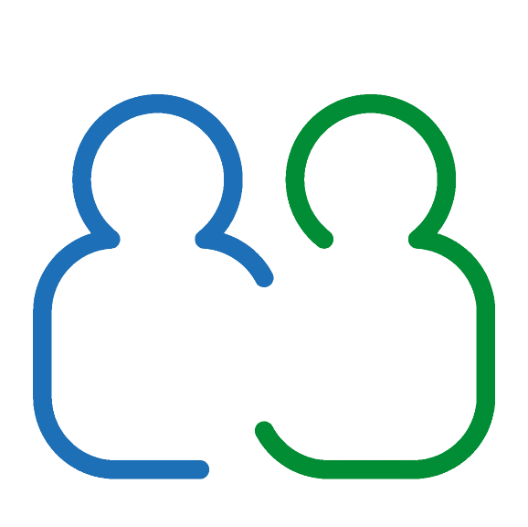 Bron: Freepik
Tussendoortjes
Kan jij vijf gezonde tussendoortjes opnoemen?
Neem jij die ook regelmatig mee naar school?
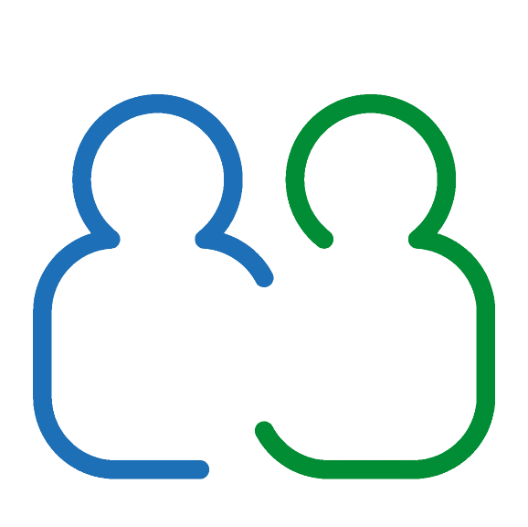 En … psst! Als je toch eens wil snoepen, doe dat dan beter net na de maaltijd.Dat is beter voor je tanden ;-) !
Leuk!
Bron: Freepik
Voedingsdriehoek
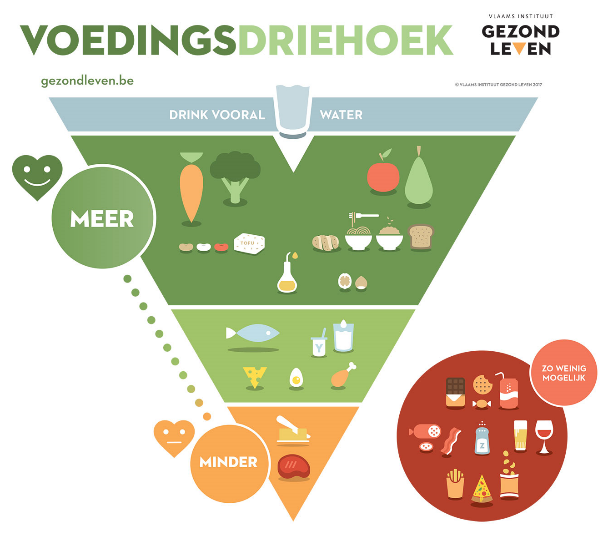 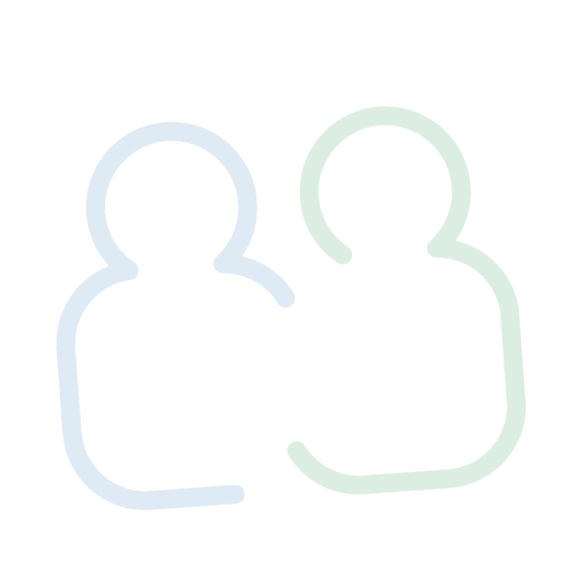 Heb je al eens gehoord van de voedingsdriehoek?

Je kan de voedingsdriehoek misschien even bekijken met mama of papa op de website van gezondleven.be!
Bewegen maakt je blij!
Beweging
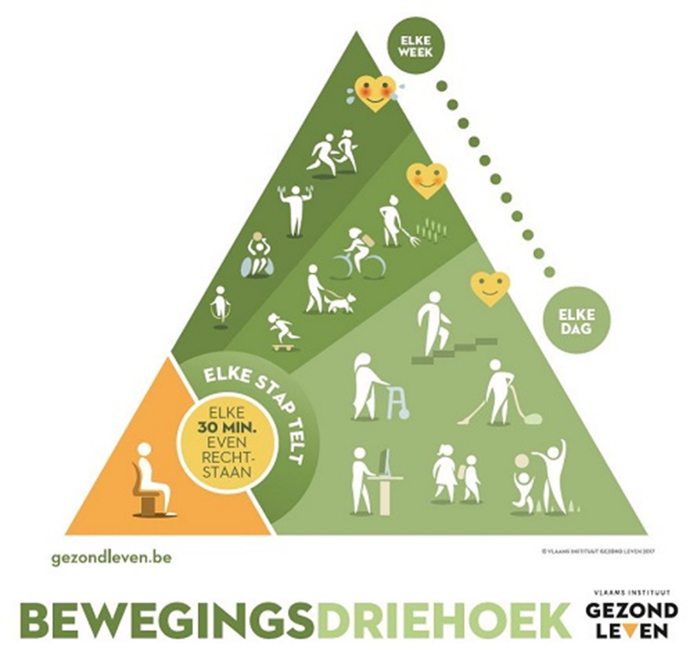 Of je het nu alleen, met je gezin of in groep doet: het is GEZOND.
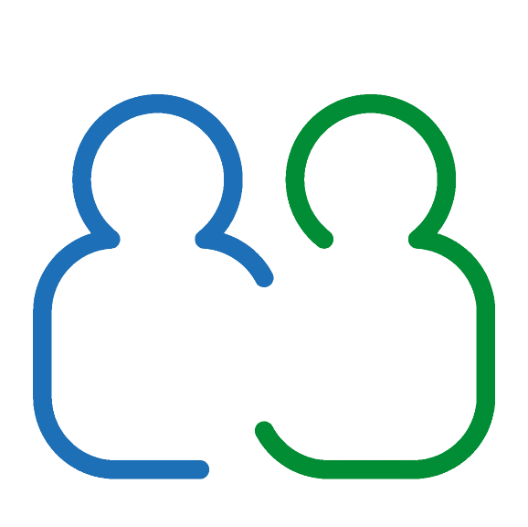 Soms vergeten we hoe belangrijk bewegen is. De uren gaan snel voorbij als je naar tv kijkt of games speelt.
Beweging
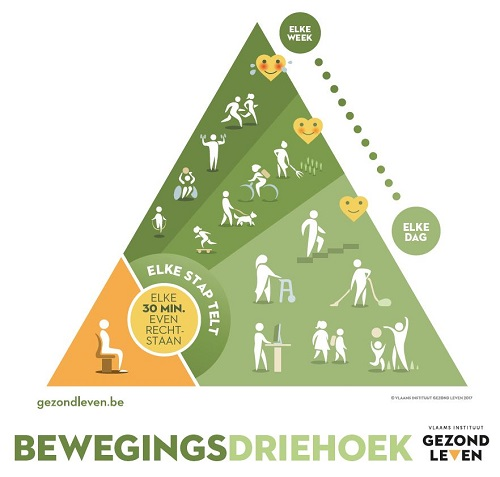 Ken jij de bewegingsdriehoek al?

Misschien kan je samen met mama of papa een kijkje nemen op gezondleven.be.
Schermtijd – gamen – sociale media
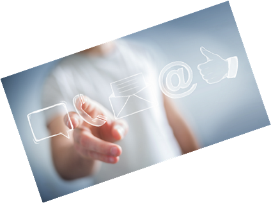 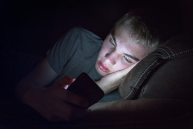 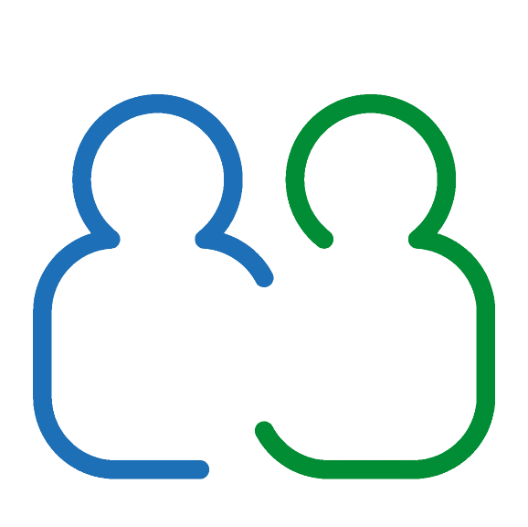 Game jij vaak? Of krijg je daar soms opmerkingen over?
 doe de zelftest gamen!
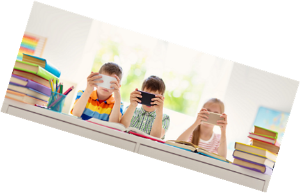 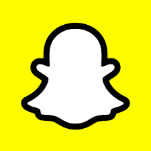 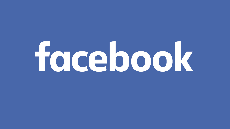 Krijg je soms ruzie over gamen of schermtijd? Dan maak je best goede afspraken met je ouders.
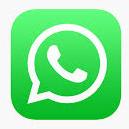 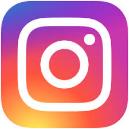 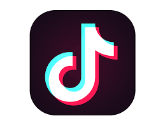  Hier vind je een handige afsprakenkaart!
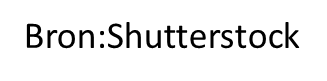 Slaap
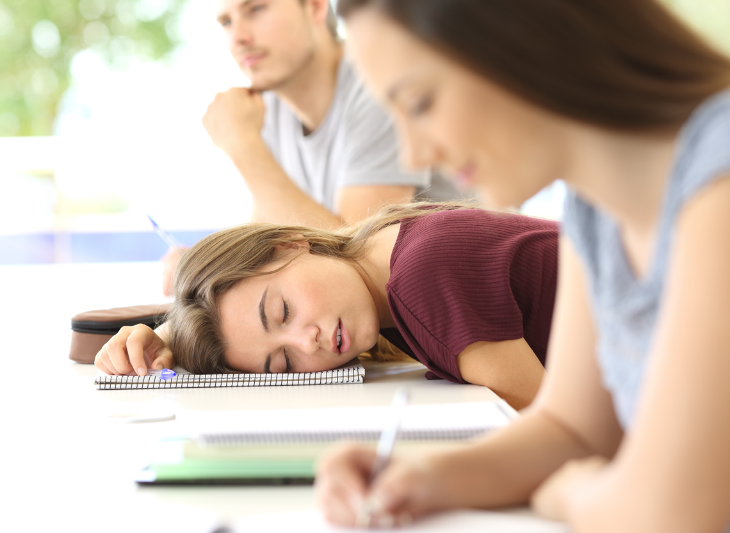 Beter slapen begint bij jezelf! 
Wil jij ook beter slapen? Ga dan aan de slag met deze tips!
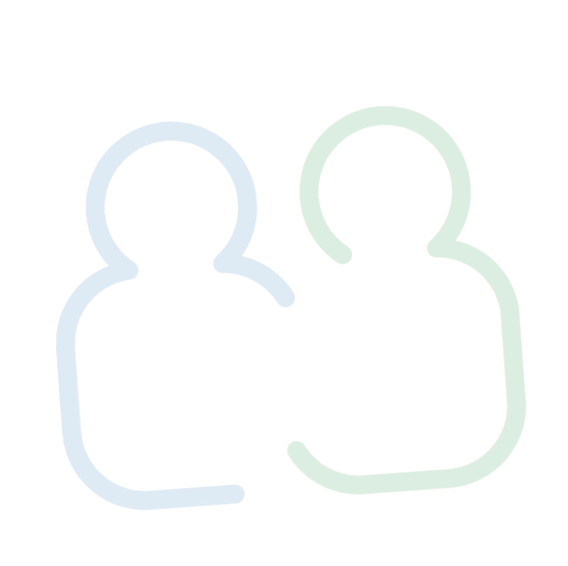 WATWAT-tips!
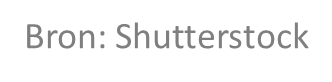 Voel jij je goed in je vel?
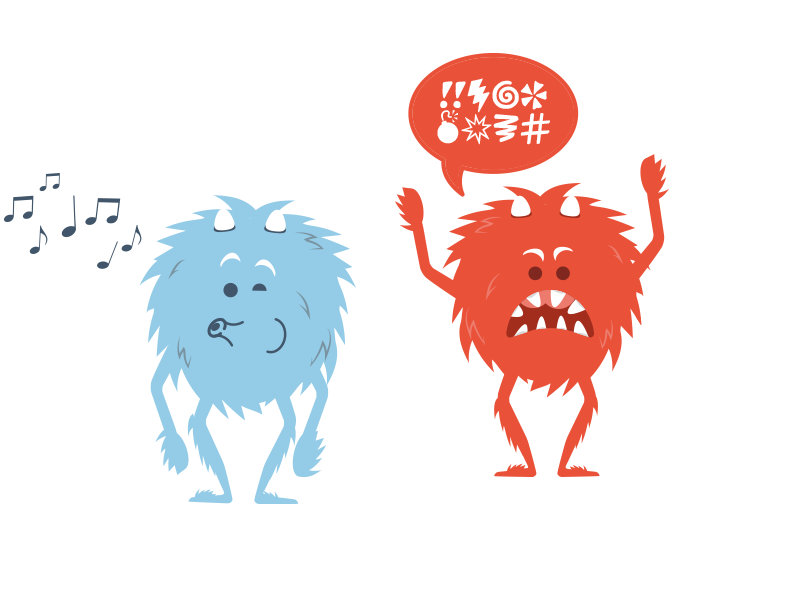 Voel jij je soms minder goed?
Heb je wel eens een dipje of een tegenslag? 
 Dat is normaal. Maar je bent jong en je kan heel wat aan!

Neem zeker eens een kijkje op www.noknok.be.
Hier vind je informatie en opdrachten om je goed in je vel te voelen.
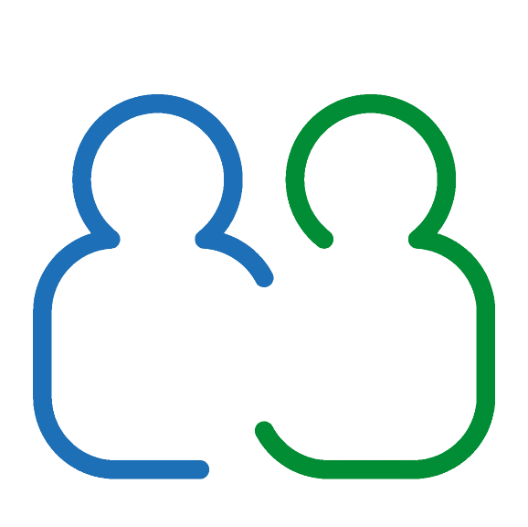 Voel jij je goed in je vel?
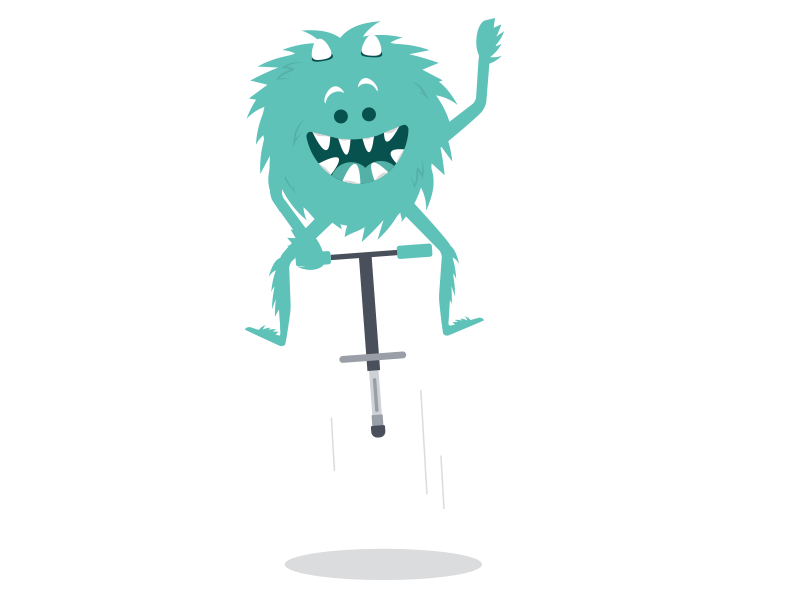 Hoe sterk voel jij je bij stress of een tegenslag?
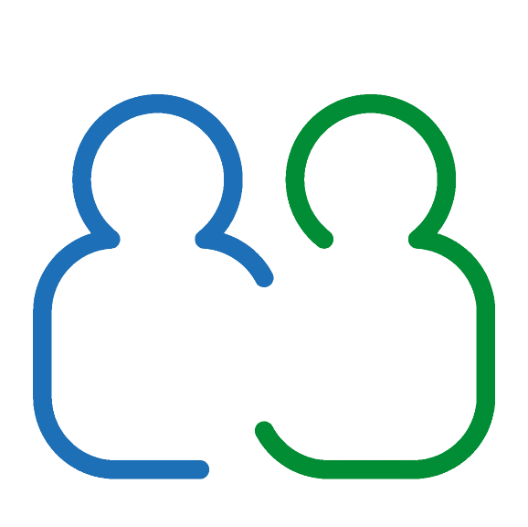 Wat doe jij om stoom af te laten?
Kan jij terecht bij de mensen om je heen?
Maak een login bij NokNok, doe de veerkrachttest en krijg persoonlijke tips!
Vragen?
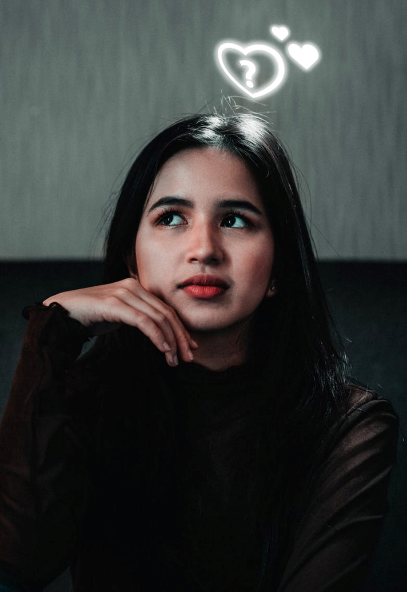 Je kan met al jouw vragen en bezorgdheden bij het CLB terecht!
Goed voelen
Gezondheid 
Leren en studeren
Studiekeuze 
…..

Je kan altijd anoniem chatten met de CLBch@t!

Wil je graag persoonlijk iets bespreken? Dat kan! Vraag aan mama of papa om samen een afspraak te maken bij het CLB.
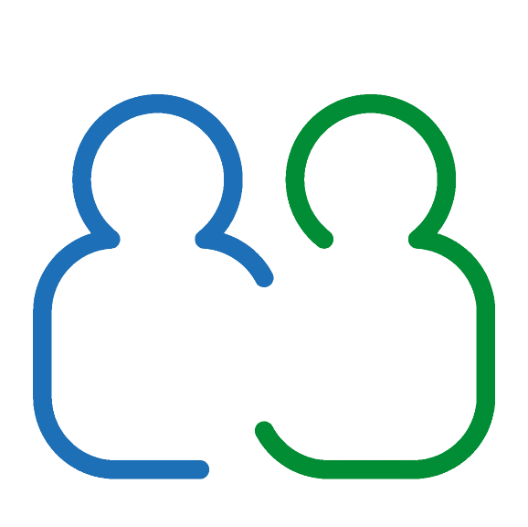 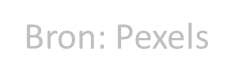 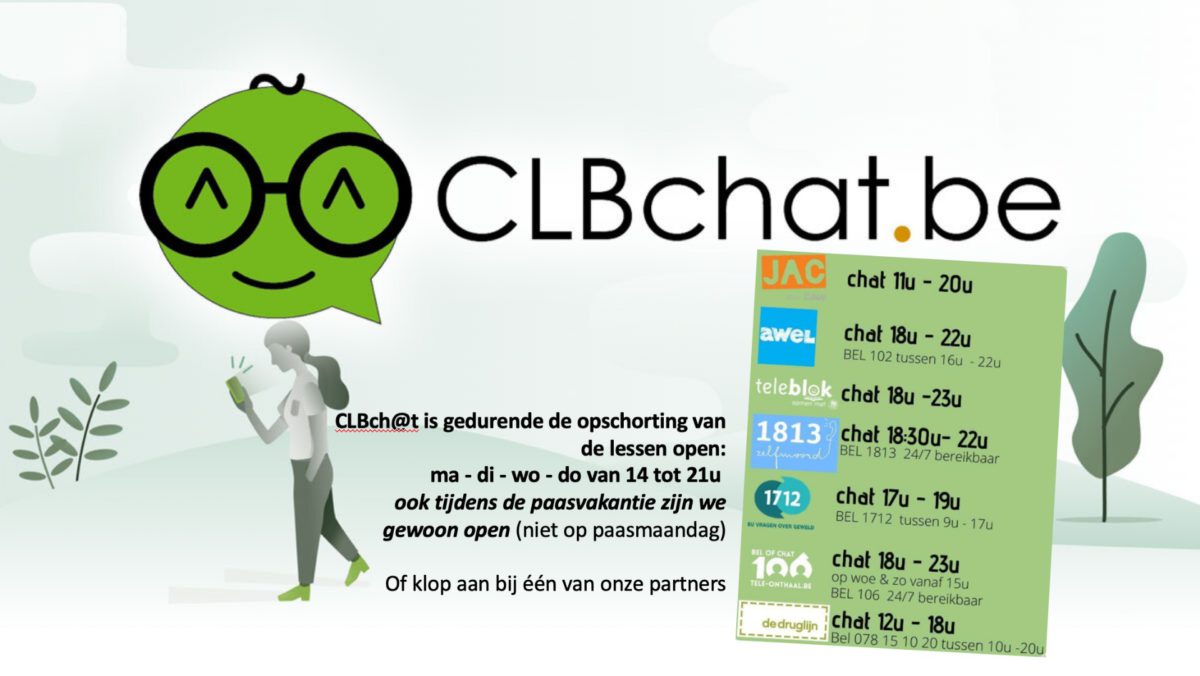 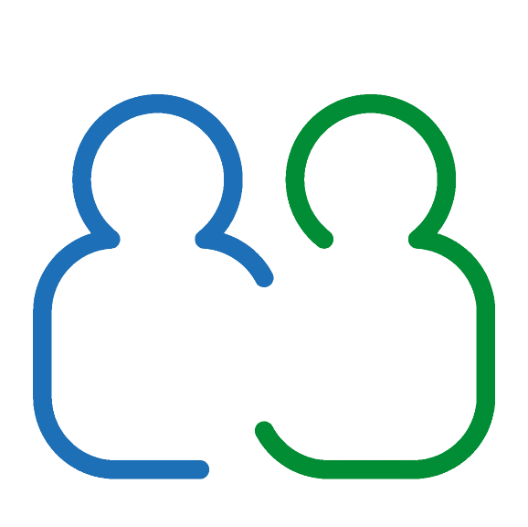 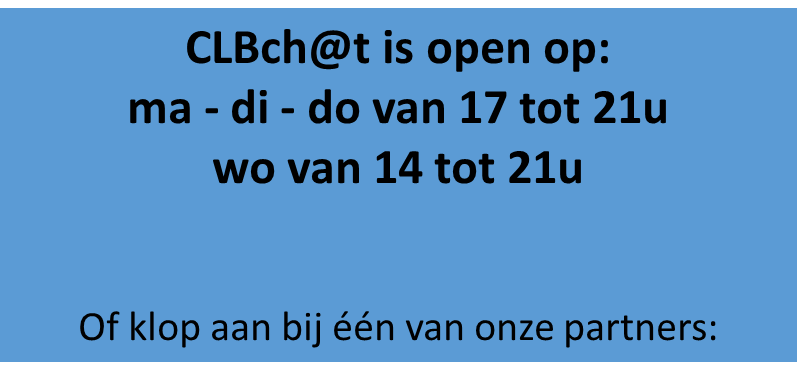 Tot slot!
Fijn dat je deze presentatie hebt doorgenomen. Dank je wel!

Je mag die gerust ook tonen aan je mama of papa!
Deze presentatie werd gemaakt door:
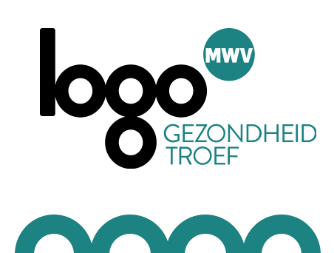 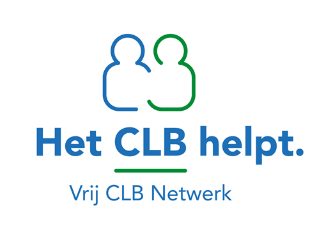